Evidence-based management: hr analytics case study
Michal Jirásek
Podniková informatika pro manažery
Program dnešního setkání
Kahoot
Úvod do Evidence-based management a zadání případové studie
Rešerše – online a offline
Power BI a další přehledové statistiky
Formulace modelů
SPSS Modeler a interpretace výsledků
Napočítání modelů a vyhodnocení
Program dnešního setkání
Cíle dnešního setkání

Zkušenosti s analýzou dat vs „španělská vesnice“?

Zkušenosti z/s HR?

Nainstalovaný software?
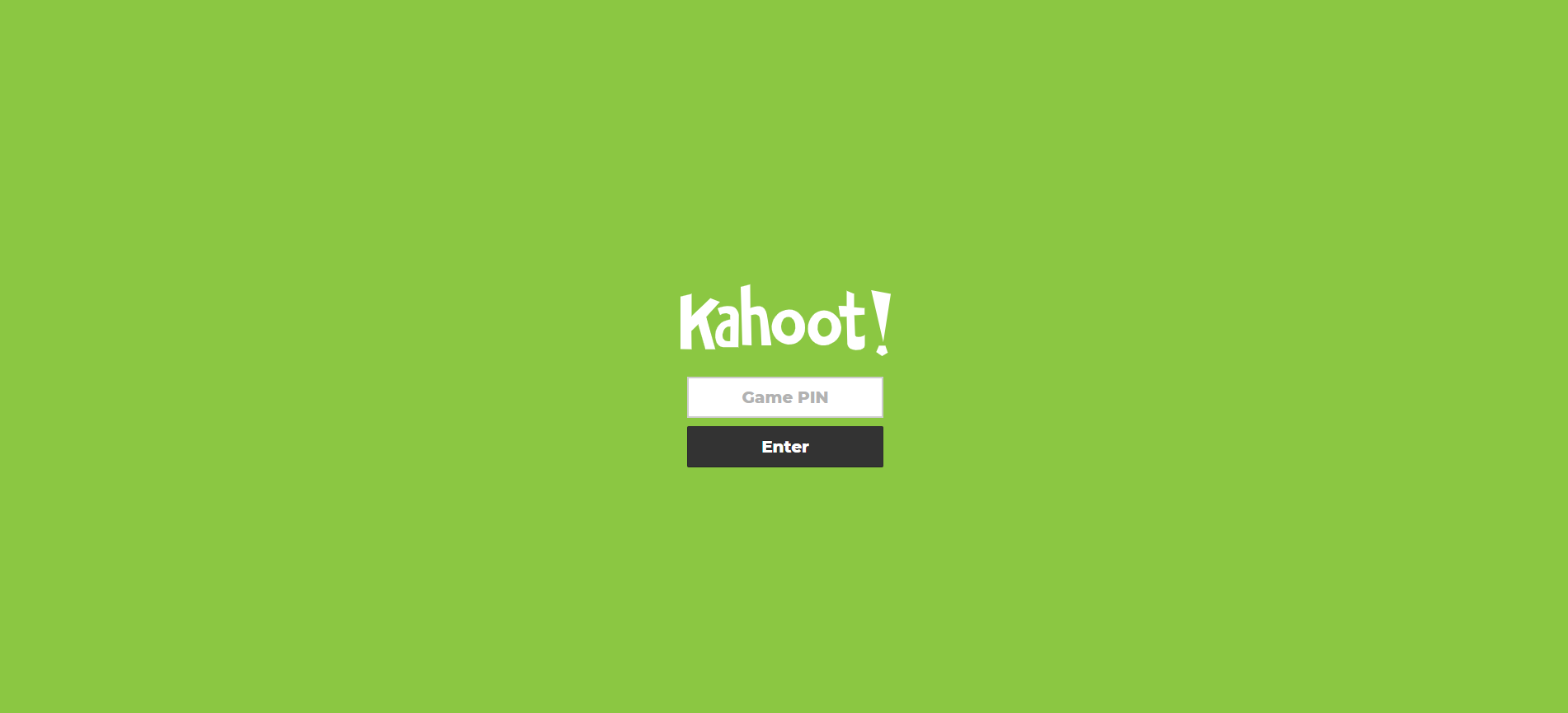 Kahoot
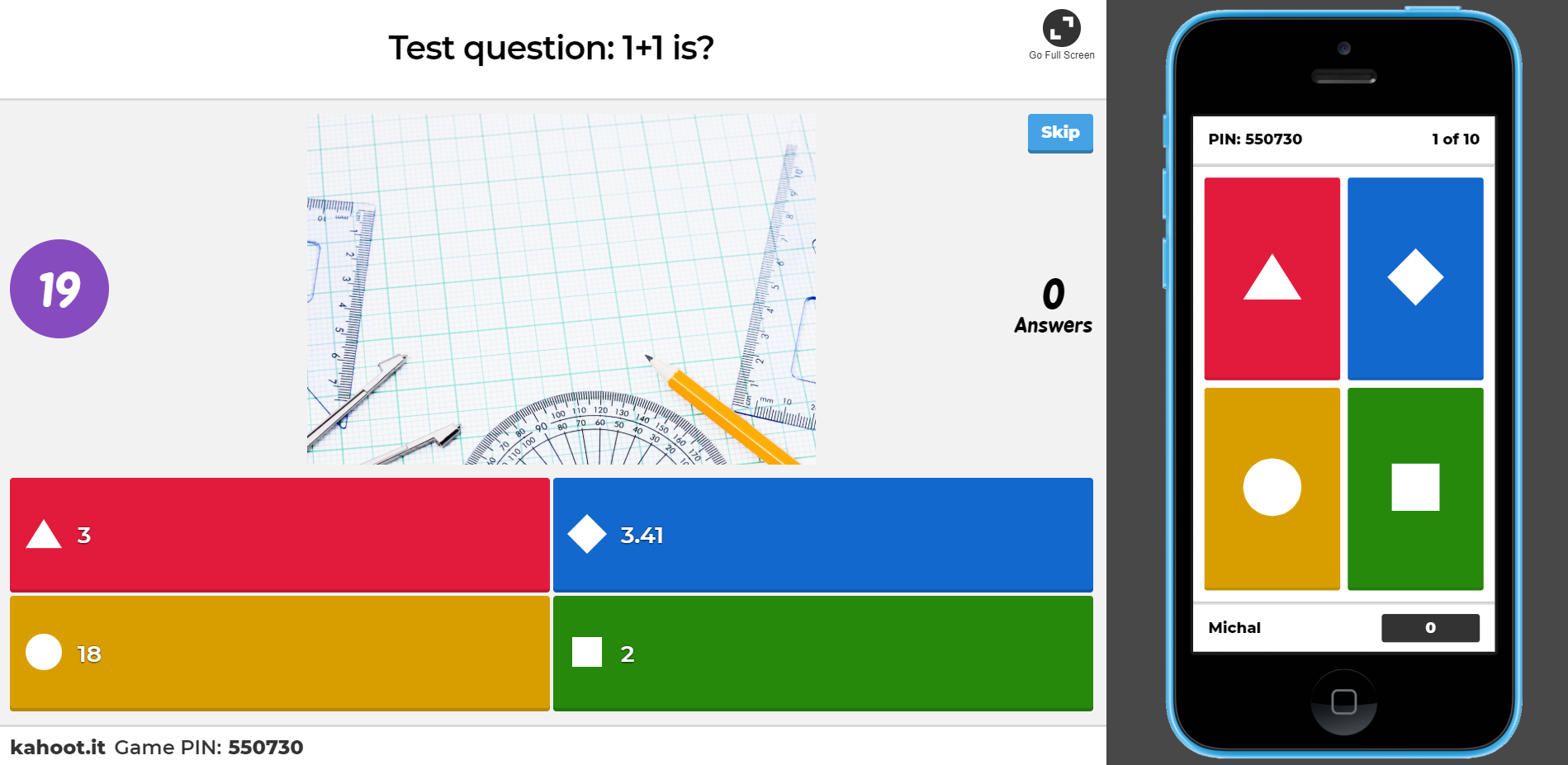 kahoot.it
Pravda/Lež + Multiple-choice otázky (stačí jedna správně)
Časový limit
EVIDENCE-BASED MANAGEMENT
Motivace: Lidské rozhodování je zkreslené (v podnicích o nic méně)

> Rozhodování by mělo být založeno na těch nejlepších dostupných zdrojích
Případová studie
Jaké faktory ovlivňují odchody zaměstnanců z podniku?

Data: Kaggle.com

Podklady vloženy ve Studijních materiálech:
HR Analytics Case Study.pdf
Data.zip
data_dictionnary.xlsx – popis proměnných
Rešerše
Jak hledáte odborné informace?
S jakými klíčovými slovy budete pracovat?

S jakými zdroji pracujete?

Zkuste rychle najít odpovědi na otázky (20-25 minut)
Vizualizace dat
Proč je důležité data vizualizovat?

Vhodné nástroje pro vizualizaci dat?

Ukázka Power BI
Popisné statistiky a korelace
Co nám říkají?

Podstata regrese (OLS)?

Jaký je jejich vztah k předpokladům a vlastnostem regrese (multikolinearita, normalita, vlivná pozorování)

Asociace (falešná) vs kauzalita
Falešné korelace (Spurious correlations)
Falešné korelace (Spurious correlations)
Falešné korelace (Spurious correlations)
Formulace modelů
Proč se formulují modely předem?

Co je to hypotéza?

Proč nezahrnout všechny proměnné?

„Overfitting“ (trénovací vs testovací množina)
Formulace modelů
Formulujte v týmu svůj vlastní model
Sepište zdůvodnění, proč jste zařadili dané proměnné

Hodnocení modelů – pravidla                                        			(% správně predikovaných / % použitých proměnných)

Vložte do odevzdávárny (i se jmény a UČO autorů)

45-60 minut včetně přestávky
Zpracování a analýza dat
Používáte nějaký statistický software?

Jak si připravujete data?

Jaké statistické metody používáte?

Ukázka SPSS Modeler – „overfitting“ na neuronových sítích
Interpretace statistik
Jak interpretovat statistiky

Významnost („Significance“) vs velikost efektu („Effect size“)

Podstata logistické regrese
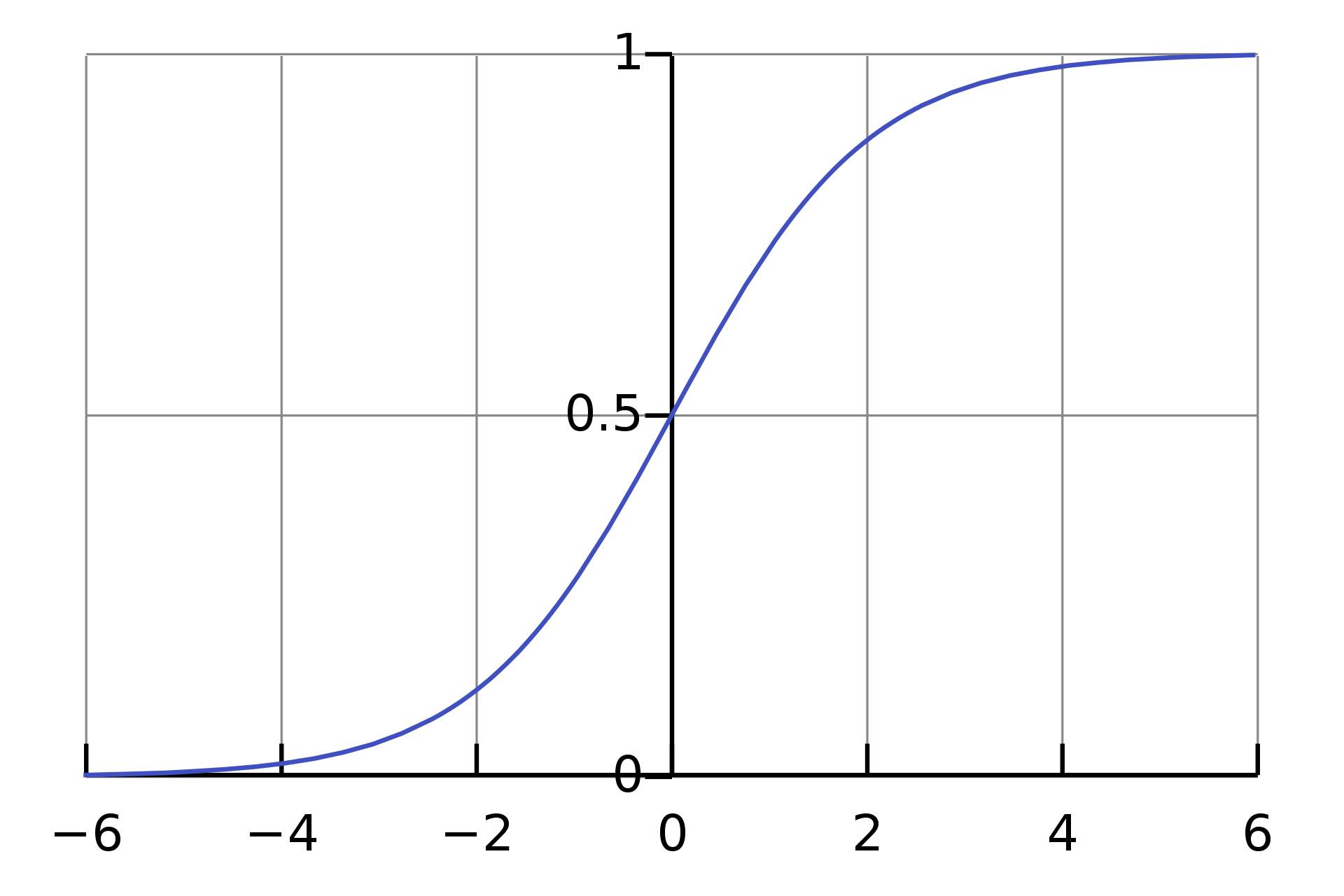 Logistická regrese
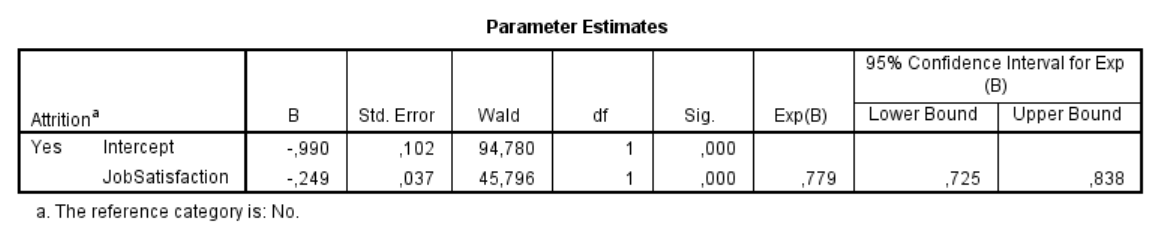 Výpočet modelů
Zpětná vazba (prosím o vyplnění): bit.ly/PIPMfdb

Vaše výsledky

Co si odnést?